A figyelem
5/28
Figyelem nélkül nincs megértés!
Az időtakarékosság egyik módszere, hogy a tanítási órákon is megtanulsz figyelni. Ha társaid feleletére figyelsz, a tananyagot ismétled, miáltal az jobban bevésődik emlékezetedbe. 
Még fontosabb, hogy figyelj tanáraid magyarázatára. A tanári magyarázatot a legjobb tankönyv sem pótolhatja: úgyszólván minden tantárgynak van olyan részlete, melyet magyarázat nélkül nehéz megérteni. Furcsa ezt kimondani, de szinte együtt kellene lélegezned éppen órát tartó tanároddal, hogy minden mondatát kövesd és megértsd, s azonnal jelezd, ha valami nem világos számodra. 
Aki óra alatt figyel, az leckéjének felét már az iskolában megtanulhatja. Aki képtelen a tanórai figyelemre, nemcsak idejét pocsékolja, de otthon magára marad olyan kérdések megválaszolásával, amelyekre már az iskolában megkaphatta volna a választ.
Készítette: Sági Lajos
2
Figyelem nélkül nincs megértés!
Az időtakarékosság egyik módszere, hogy a tanítási órákon is megtanulsz figyelni. Ha társaid feleletére figyelsz, a tananyagot ismétled, miáltal az jobban bevésődik emlékezetedbe. 
Még fontosabb, hogy figyelj tanáraid magyarázatára. A tanári magyarázatot a legjobb tankönyv sem pótolhatja: úgyszólván minden tantárgynak van olyan részlete, melyet magyarázat nélkül nehéz megérteni. Furcsa ezt kimondani, de szinte együtt kellene lélegezned éppen órát tartó tanároddal, hogy minden mondatát kövesd és megértsd, s azonnal jelezd, ha valami nem világos számodra. 
Aki óra alatt figyel, az leckéjének felét már az iskolában megtanulhatja. Aki képtelen a tanórai figyelemre, nemcsak idejét pocsékolja, de otthon magára marad olyan kérdések megválaszolásával, amelyekre már az iskolában megkaphatta volna a választ.
Készítette: Sági Lajos
3
Ismétlés
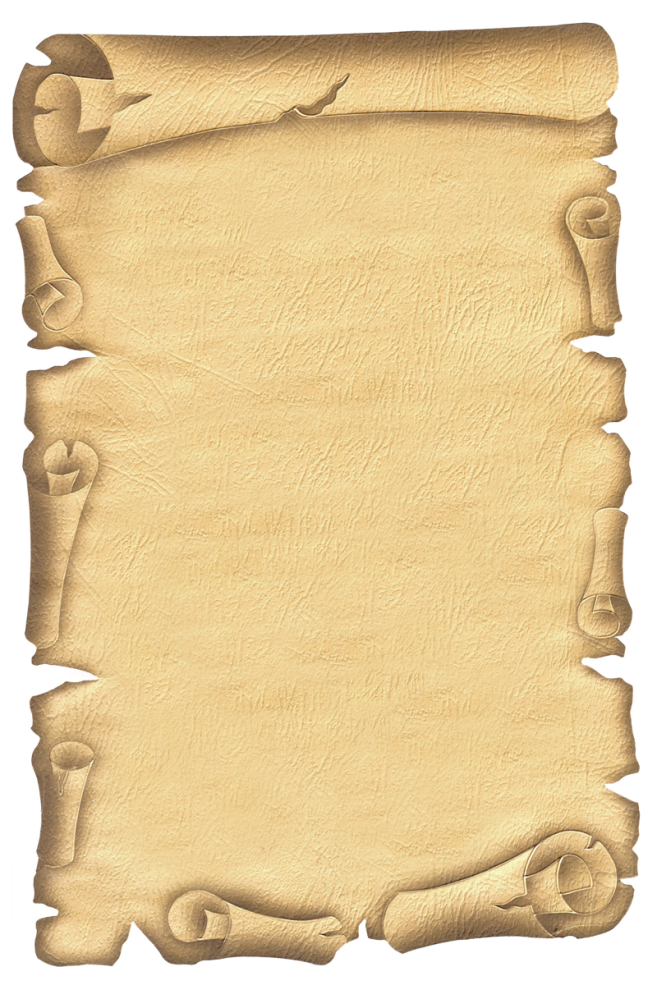 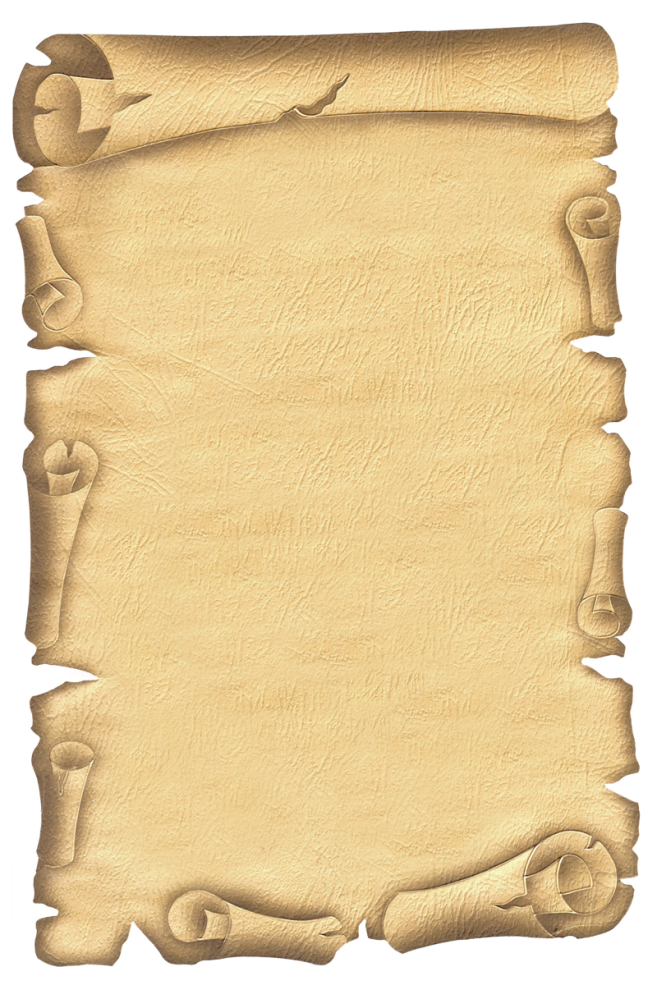 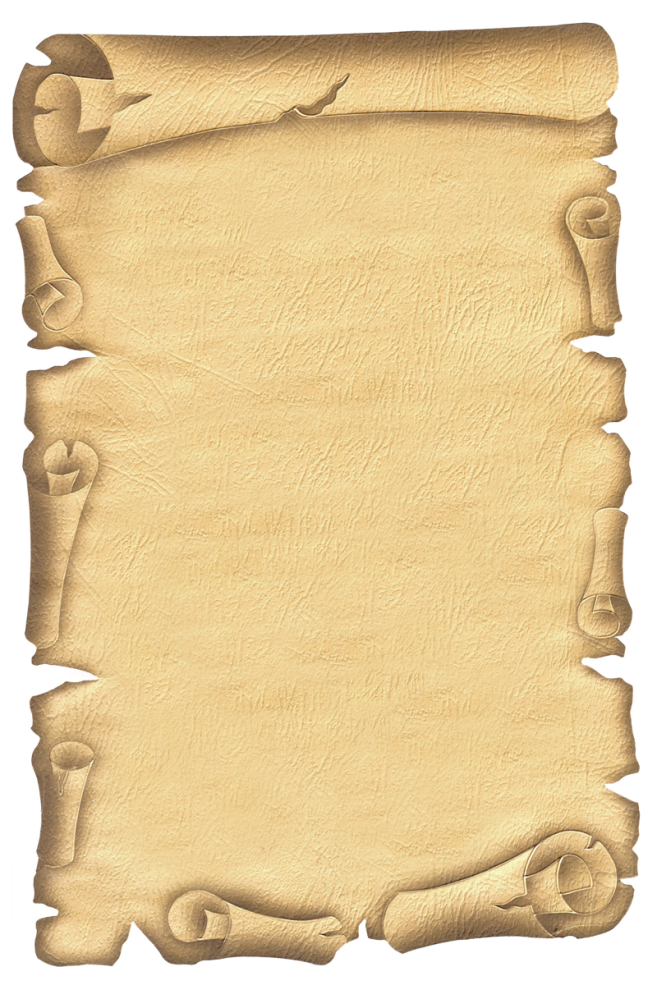 Történelem
Angol
Matek
Példa?
Tudáspróba?
Színes keret?
Színes alsó rész a lapon?
Könyv?
Munkafüzet?
Cd?
Füzet?
Szaggatott keret?
Színes keret?
Színes sáv?
Tételmondat?
Kulcsszó?
Készítette: Sági Lajos
4
Ennyi időd van még a feladatra:
Készítette: Sági Lajos
5
Ismétlés
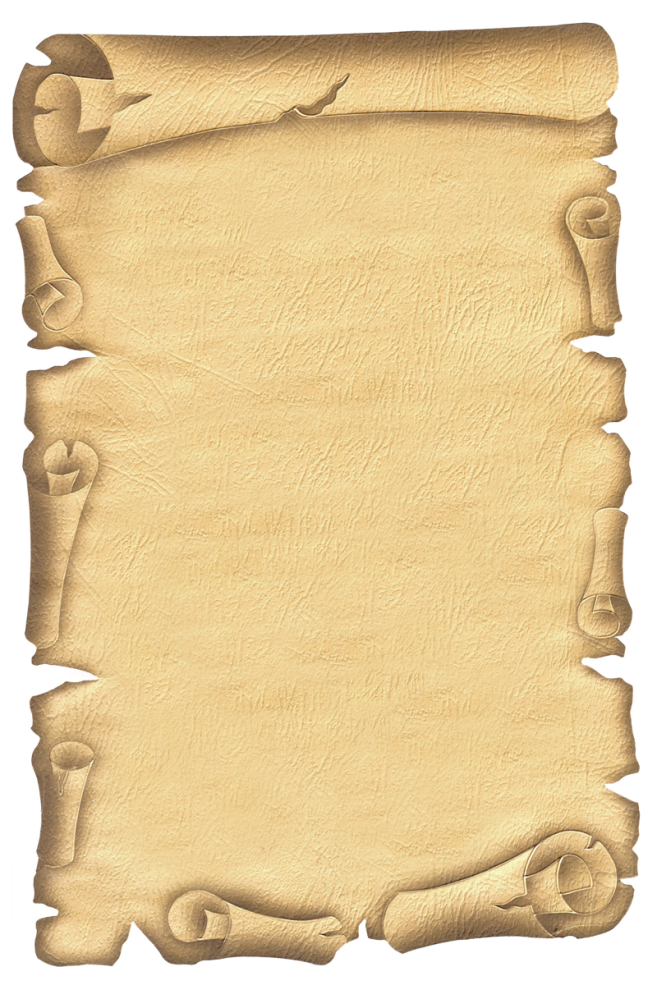 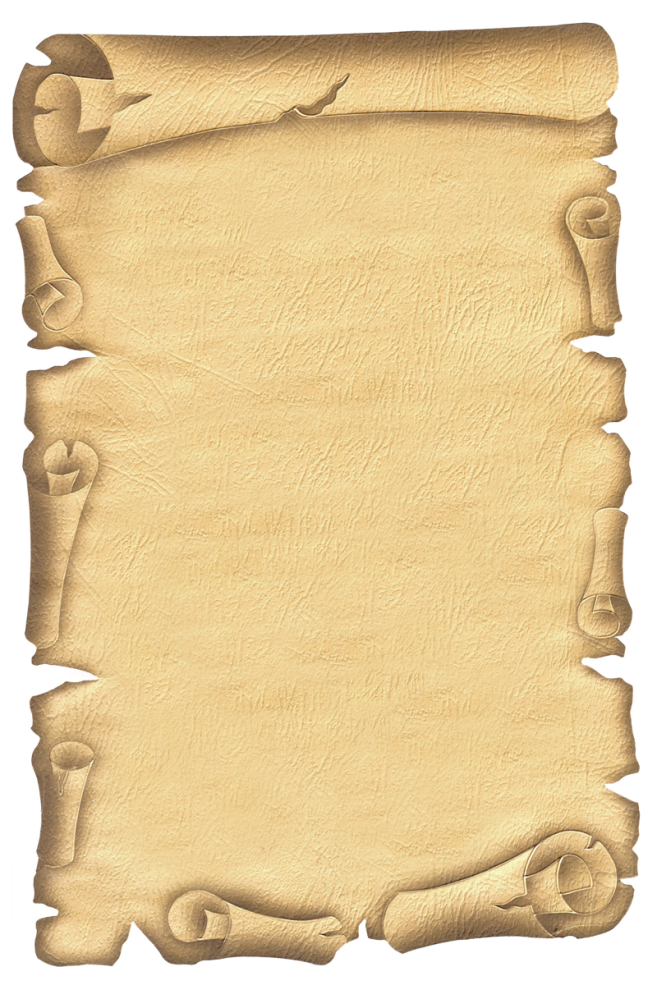 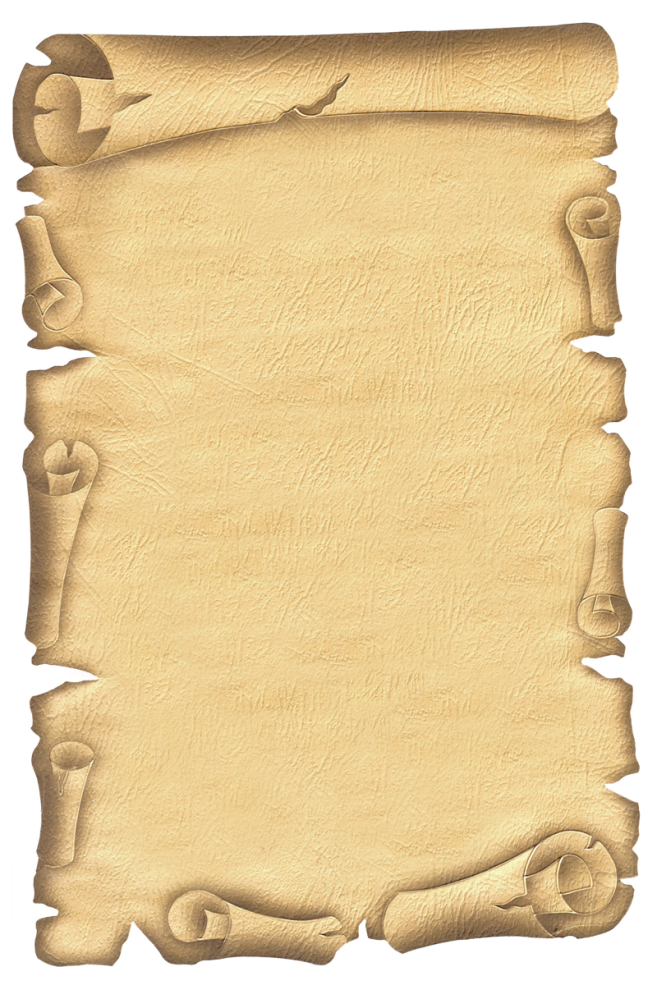 Történelem
Angol
Matek
Példa?
Tudáspróba?
Színes keret?
Színes alsó rész a lapon?
Könyv?
Munkafüzet?
Cd?
Füzet?
Szaggatott keret?
Színes keret?
Színes sáv?
Tételmondat?
Kulcsszó?
Készítette: Sági Lajos
6
Felidézés
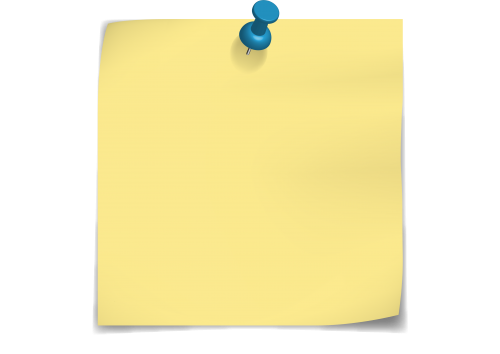 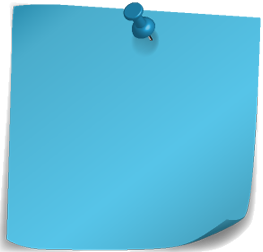 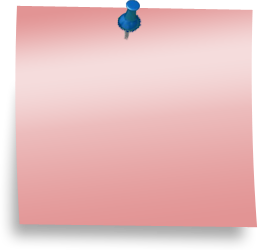 Miért érdemes figyelni a többiek feleletére?
Miért érdemes figyelni egész órán?
Miért érdemes a tanárra figyelni?
Készítette: Sági Lajos
7
Egy új eszköz
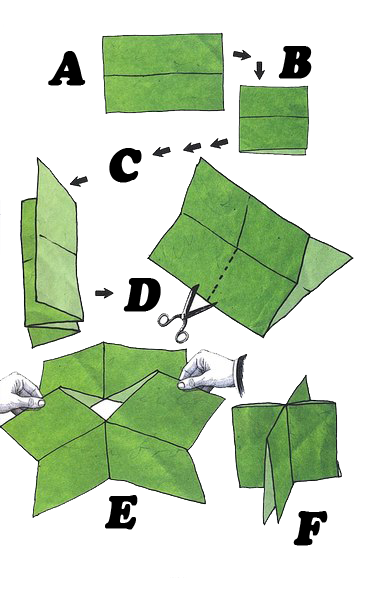 Hajtogatás
Kitöltés
Használd máskor is! 
Készítette: Sági Lajos
8
Figyelem
Készítette: Sági Lajos
9
Megoldás
Mindig változik, például lehet:
A férfi fordítva ül
A fán két madár van
Az épületnek van tornya
A járdán nincs rés
A címben „c” betű van
stb.
Készítette: Sági Lajos
10
Összefoglalás
Miről beszéltünk a mai órán?
Órai figyelem:
Társad felelete?
Tanári magyarázat?
Lecketanulás?
Milyen új eszközt ismertél meg?
Mire lehet majd  használni?
Készítette: Sági Lajos
11
Mindenki nagyon ügyes volt!!!
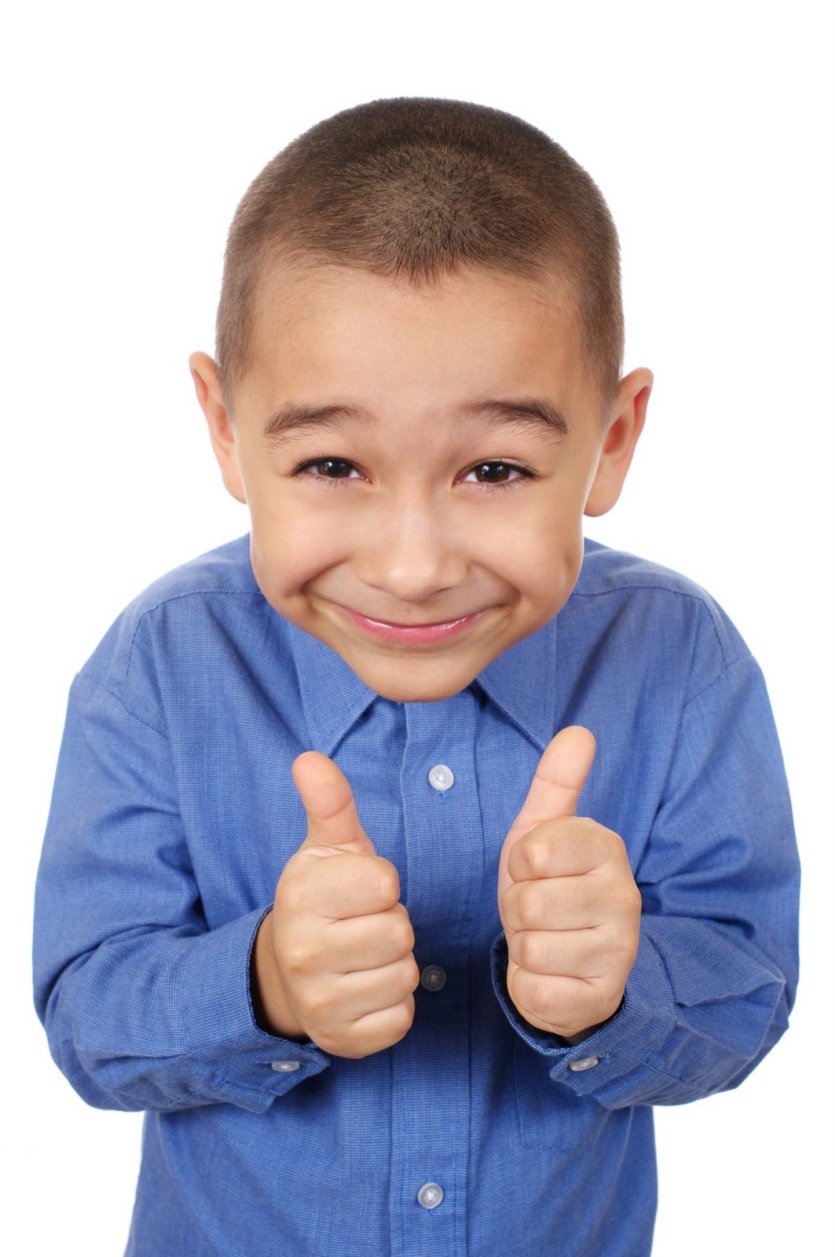 Készítette: Sági Lajos
12